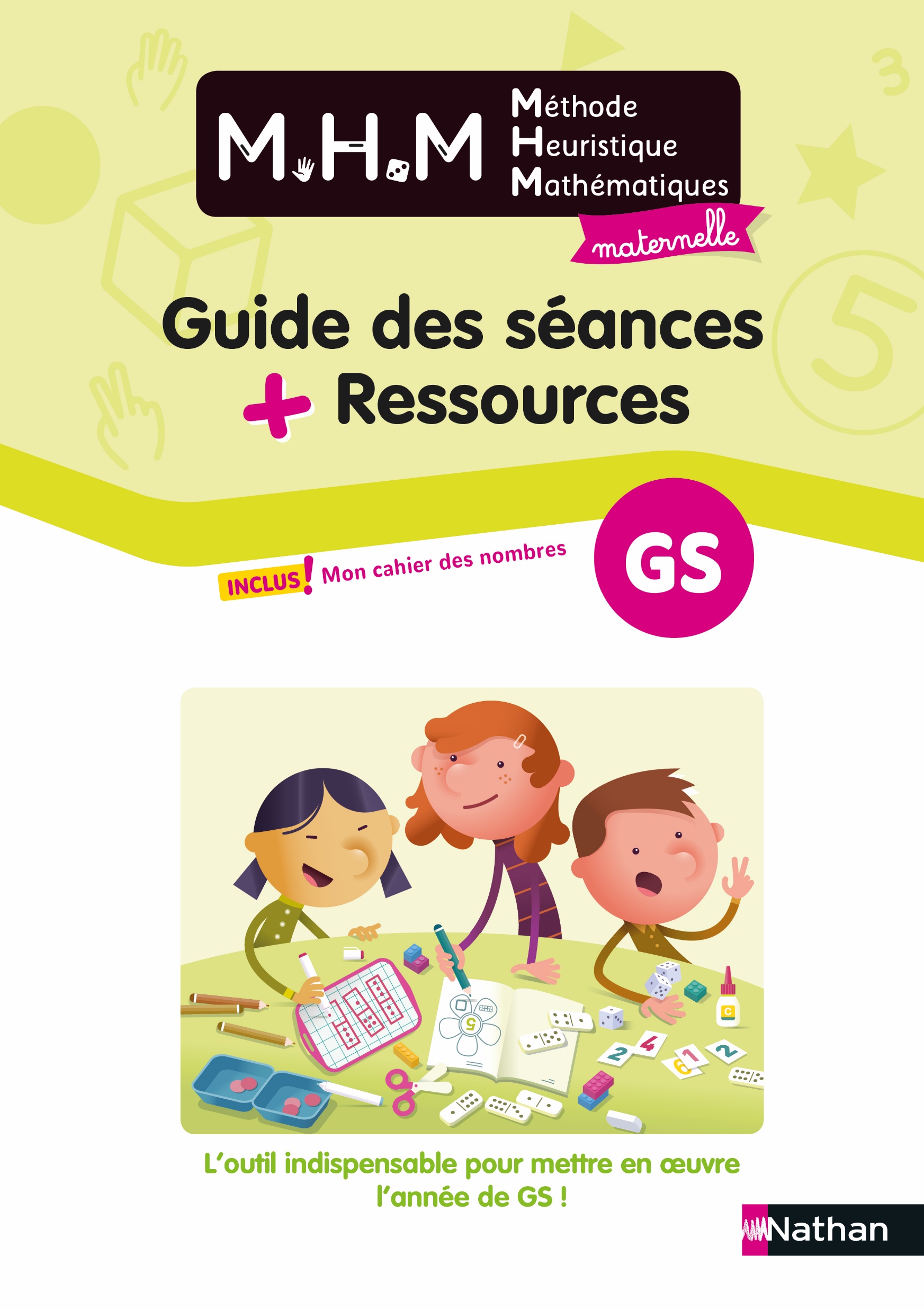 LES RITUELS GS

Semaine 3 – Période 3
Maitresse Biglouche
https://maitresse-biglouche.over-blog.com/
JOUR 1
JOUR 1
JOUR 2
JOUR 2
JOUR 3
JOUR 3
JOUR 4
JOUR 4
https://maitresse-biglouche.over-blog.com/
Jour 1
JOUR 1
Je récite la comptine numérique collectivement
6
7
2
1
8
9
3
4
5
16
10
11
13
15
17
18
14
19
12
22
23
24
27
28
29
26
20
21
25
30
https://maitresse-biglouche.over-blog.com/
JOUR 2
Je récite  collectivement la comptine à rebours à partir de 15
7
8
3
5
6
13
10
11
12
9
0
1
2
4
14
15
Jour 2
JOUR 2
J’identifie les nombres de 11 à 15 (exemple:10 et 1 s’appelle…etc )
13
15
11
12
14
Jour 3
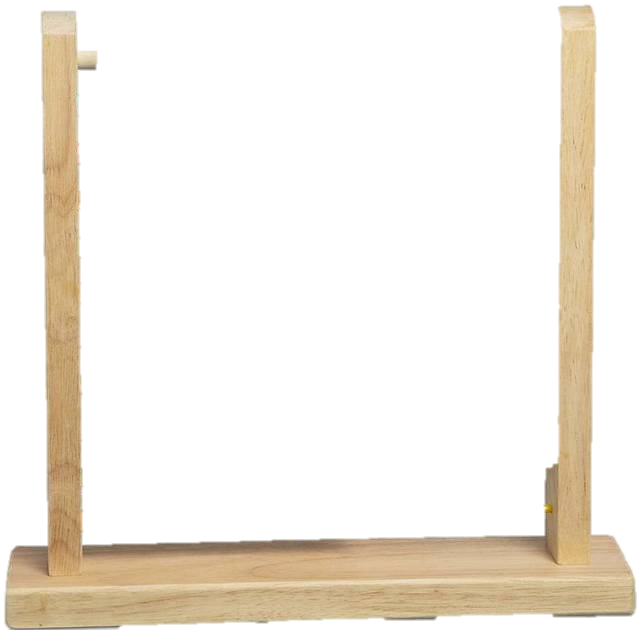 2
8
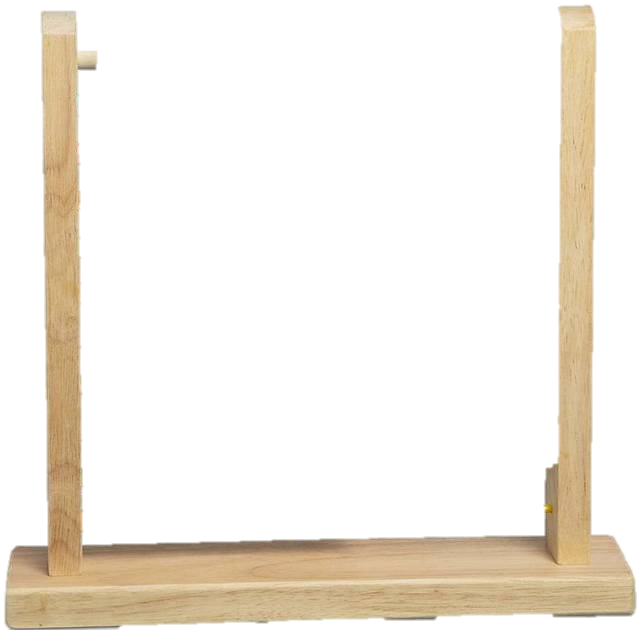 3
7
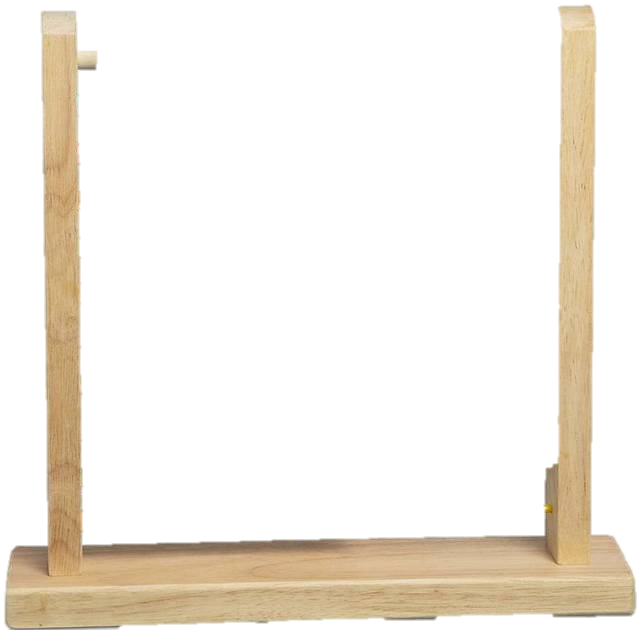 4
6
Jour 4
JOUR 4
J’utilise le calendrier comme situation problème: à adapter selon votre classe
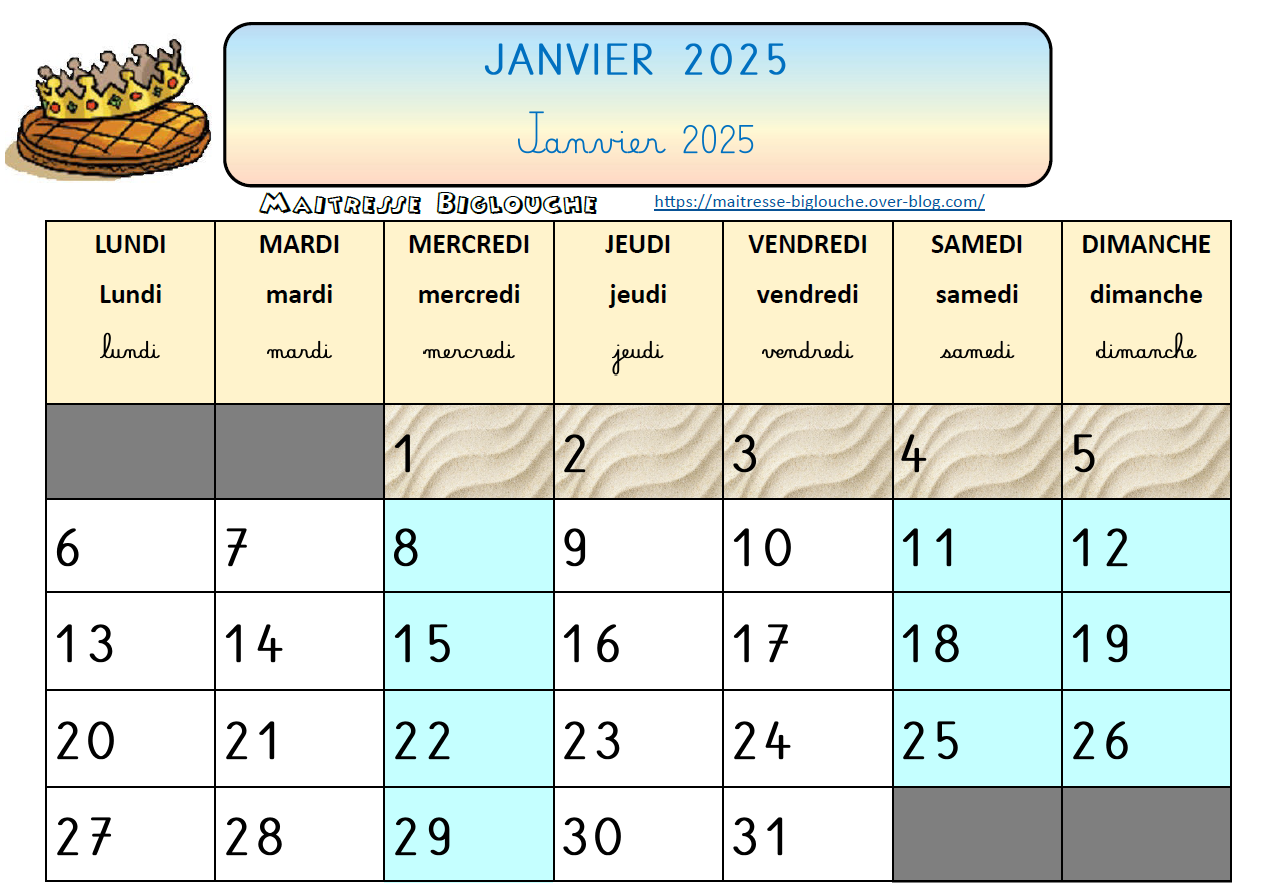 https://maitresse-biglouche.over-blog.com/